DISEÑO E IMPLEMENTACIÓN DE UN SISTEMA MECATRÓNICO PORTABLE CON DOPAJE AUTOMÁTICO PARA DETECCIÓN DE MUESTRAS EXPLOSIVAS
Autores: Vallejo Rodríguez Zuleth Pamela
	    Zurita Trujillo Daniel Antonio
Directora:  Ing. Ana Guamán Novillo PhD.
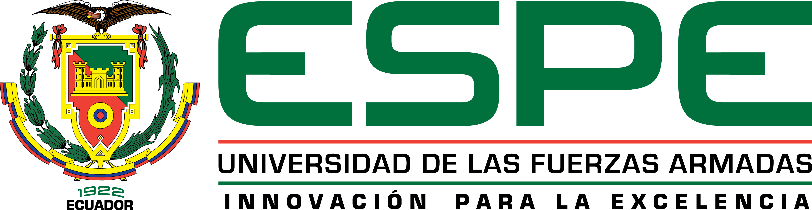 Sangolquí – Ecuador
Septiembre-2017
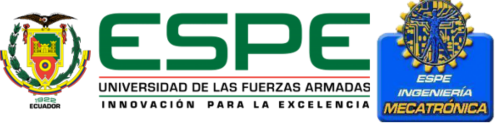 E-NOSE/NARIZ ELECTRÓNICA
Contenido
Introducción
Análisis cámara de sensores
Sistema de control de temperatura
Sistema de dopaje Automático
Análisis respiración de nariz electrónica
Conclusiones y Recomendaciones
Introducción
Justificación e importancia
Antecedentes
Objetivos
Justificación e importancia
Seguras
Confiables
Económicas respecto a otros métodos
Problema: Tráfico ilegal de explosivos

Soluciones:
Canes entrenados
Intuición equipo especializado
Operativos relámpago
Narices electrónicas
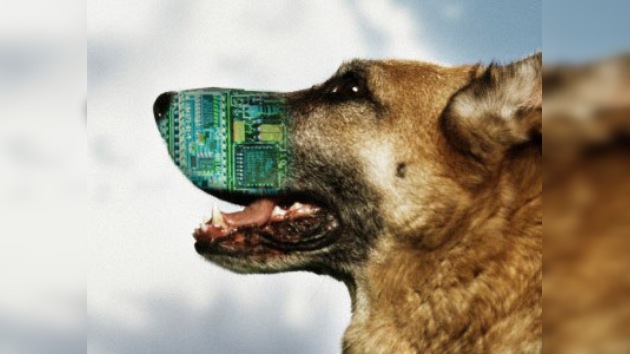 Antecedentes
Narices electrónicas
Funcionamiento
Aplicaciones 
Sensores químicos
Sistemas de toma de muestras
Dopaje de muestras
Industria cosmética
Industria alimenticia
Seguridad
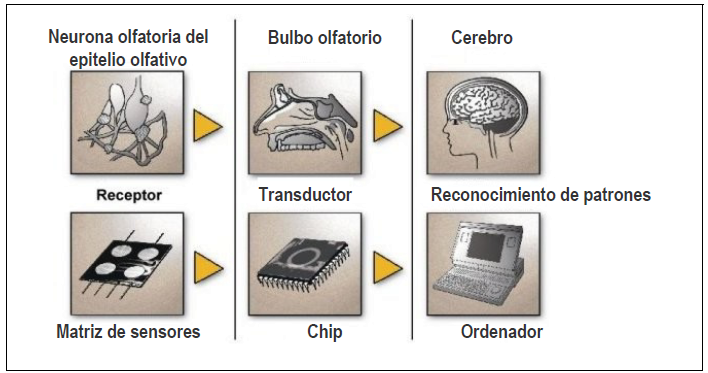 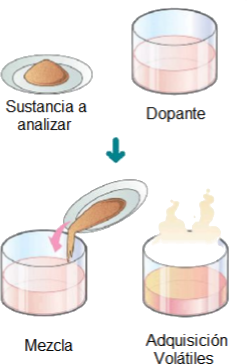 ITEFI (Instituto de Tecnologías Físicas y de la Información, 2007)
Objetivo General
Potenciar y Optimizar un dispositivo de nariz electrónica que detecta Trinitrotolueno (TNT) de uso militar.
Objetivos Específicos
Analizar los materiales y la geometría de la cámara de sensores. 

Implementar un sistema de control para temperatura en la cámara de sensores.

Desarrollar un sistema de dopaje automático.

Desarrollar un sistema eficiente de respiración de la nariz electrónica.
Análisis Cámara de sensores
Consideraciones en la cámara de sensores
Análisis y selección de materiales
Análisis geométrico
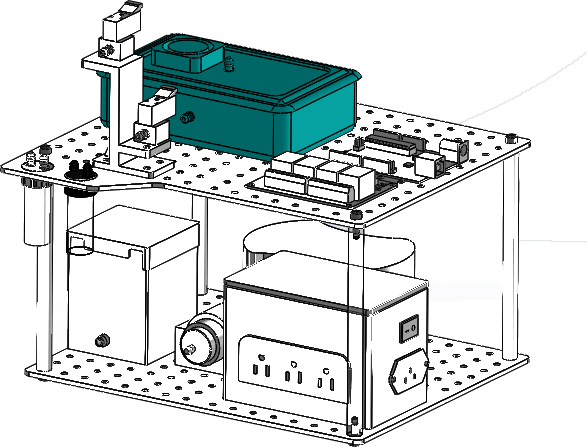 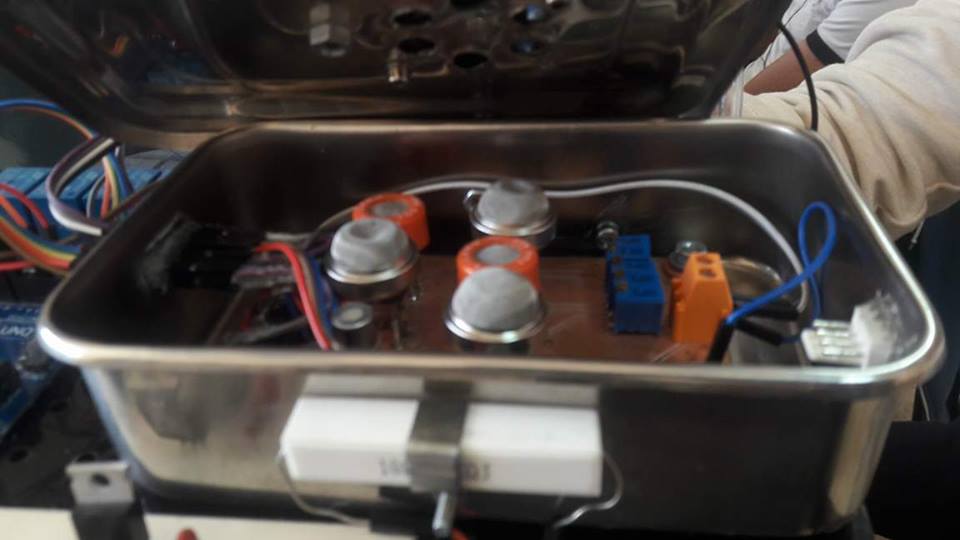 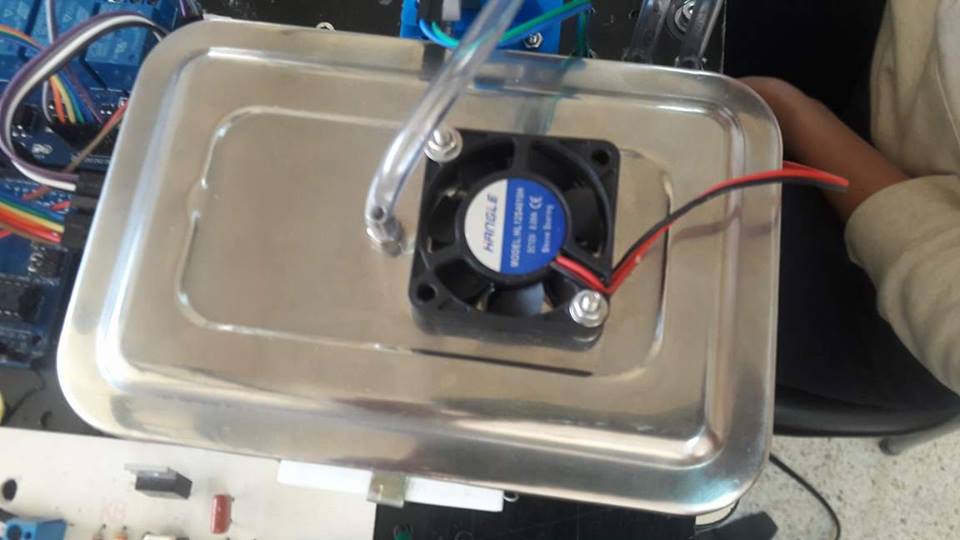 Análisis de materiales óptimos.
Análisis de geometría.
Control de temperatura
Análisis y selección de materiales
Otros beneficios del acero inoxidable

Máxima higiene.
Menor adherencia de la suciedad y agentes externos.
Rápida limpieza de la superficie.
** Se utiliza 0 no conveniente, 2.5 conveniente, 5 muy conveniente
Análisis y selección de materiales
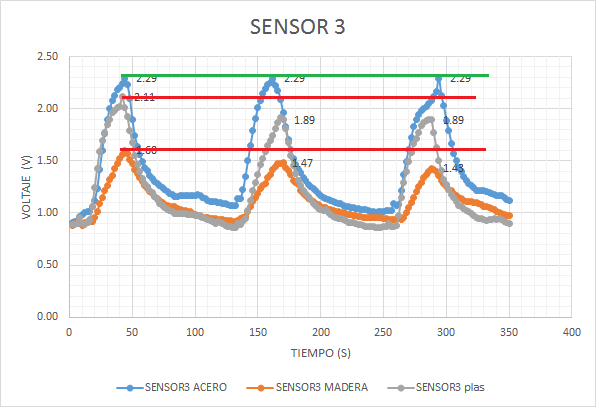 Respiración:

Absorción: 1 min

Limpieza: 5 min
Geometría Cámara de sensores
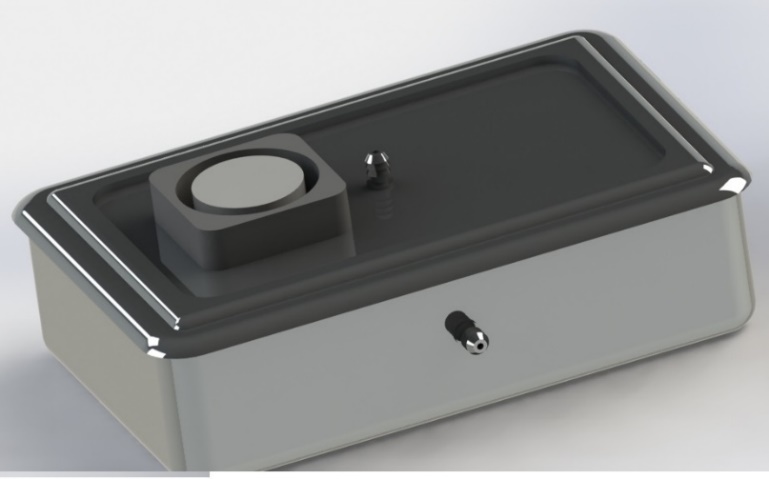 Consideraciones:

No es un recipiente sometido a presión.
Parámetros de medida respecto a tarjeta de sensores.
Peso: consideración de diseño
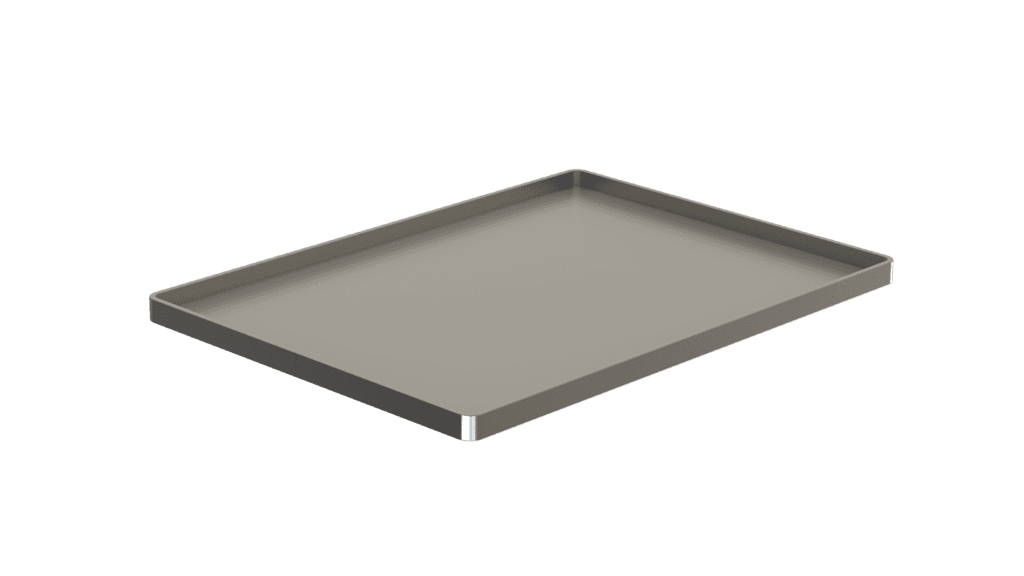 Sistema de control de temperatura
Necesidad de un sistema de control
Sensor de temperatura
Actuadores
Diseño e implementación sistema de control
Necesidad de un sistema de control de temperatura

Sensibilidad de los sensores de gas a temperaturas extremas 

Utilización del dispositivo en cualquier ambiente
Figaro TGS-822
Figaro TGS-826
Figaro TGS-826
Figaro TGS-2610
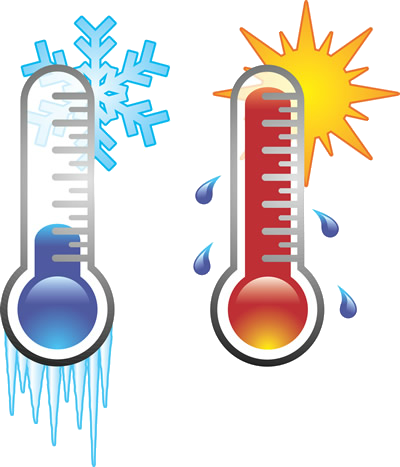 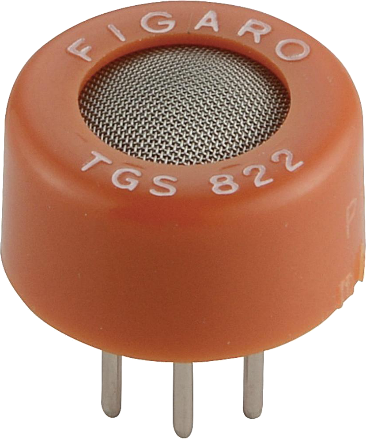 Trabajo óptimo25˚-35˚
http://www.conrad.com, 2016)
Sensor de temperatura
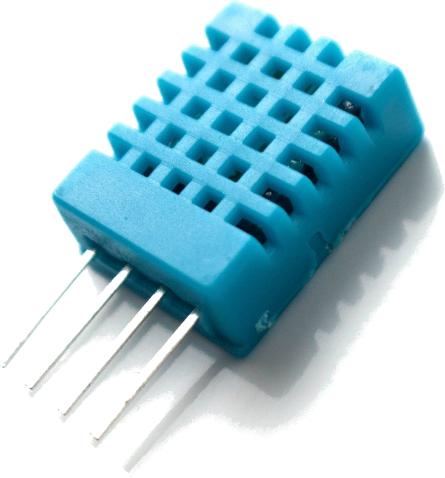 www.prometec.net, 2016)
** Se utiliza 0 no conveniente, 2.5 conveniente, 5 muy conveniente
Actuadores sistema de control
Resistencia de potencia: es un elemento cerámico que puede ser calentado mediante un circuito de potencia.
** Se utiliza 0 no conveniente, 2.5 conveniente, 5 muy conveniente
Material que funciona como conductores de calor y no de corriente: cerámica.
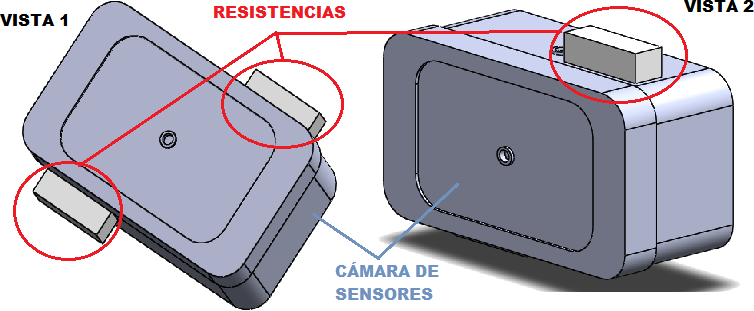 Implementación sistema de control
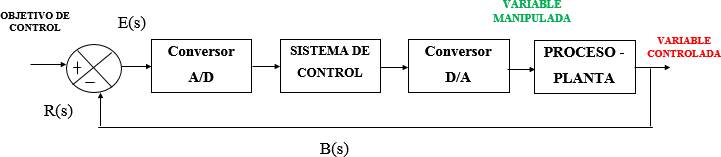 Objetivo de control (referencia): Temperatura 29˚C
Variable controlada: Temperatura de salida
Variable manipulada (Acción de control): PWM aumento o disminución de potencia en las resistencias de potencia.
Implementación sistema de control
Implementación sistema de control
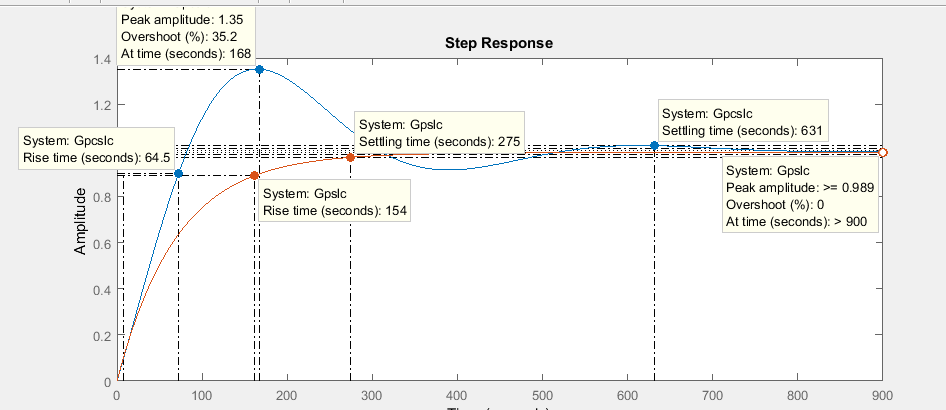 Implementación sistema de control
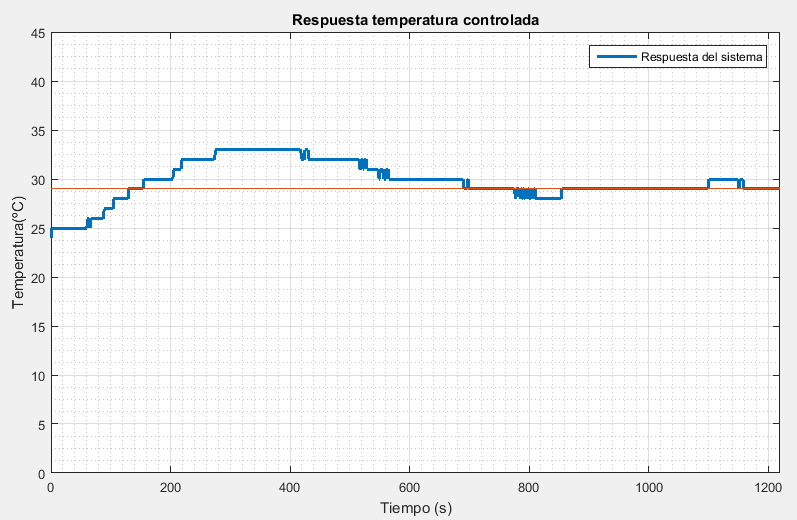 Sistema de dopaje automático
Dopaje y dopante
Análisis transferencia convectiva de masa
Experimentación
Resultados
Dopaje y dopante
Dopar una sustancia: 

Modificar los volátiles (sustancia que se disuelve en el aire) de una muestra para que pueda ser analizada por los sensores de gas.
MÉTODO COMÚN
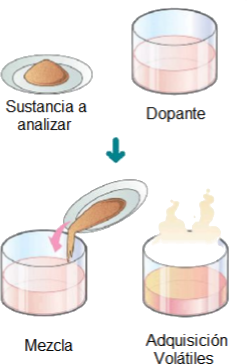 Principales problemas

Modifica la muestra a analizar.
No es un modelo realista para detección de explosivos.
Dopante
Alcohol
Análisis transferencia convectiva de masa
Transferencia convectiva de masa: 

Mecanismo mediante el cual un fluido se difunde en otro.
Coeficiente de concentración.
Coeficiente de difusión.
Objetivo:

Demostrar que el fluido de volátiles del dopante se consume en un tiempo determinado y arrastra los volátiles de la muestra a analizar a la cámara de sensores.
MÉTODO PROPUESTO
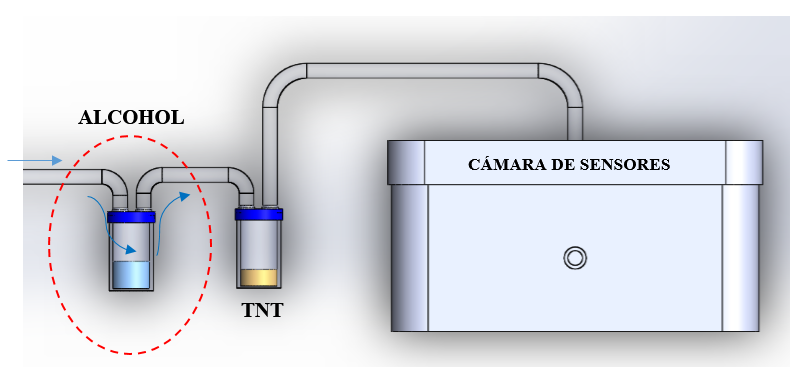 Análisis transferencia convectiva de masa (TCM)
Parámetros del fluido:

Número de Reynolds


Número de Schmidt


Coeficiente TCM


Velocidad de TCM:
(Camacho & Martínez, 2002)
Implementación dopaje automático
Experimento real
El tiempo requerido para transferir 2 ml de dopante (alcohol comercial) hacia la sustancia explosiva a analizar, antes de que se disuelva por completo es de 6h 19 min.
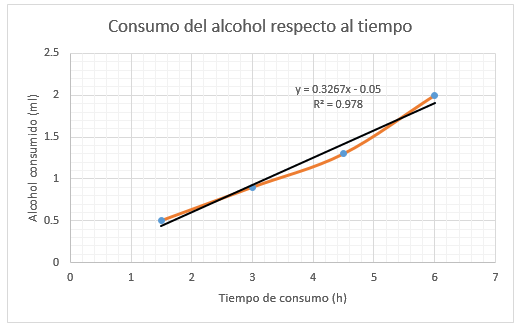 Respiración de nariz electrónica
Diseño neumático de respiración
Dimensionamiento componentes
Resultados
Diseño neumático de respiración
LIMPIEZA: Elimina los residuos de muestras anteriores en el sistema para evitar lecturas falsas. (5 minutos)
ASPIRACIÓN: Lleva los volátiles de la muestra hacia la cámara de sensores para su análisis. (1 minuto)
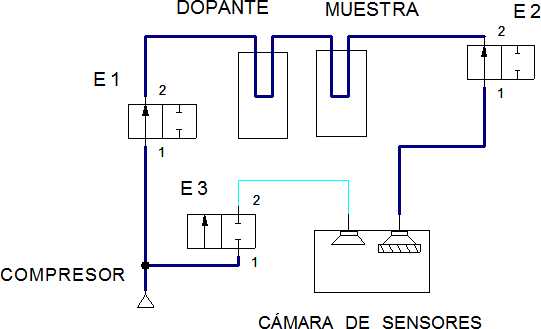 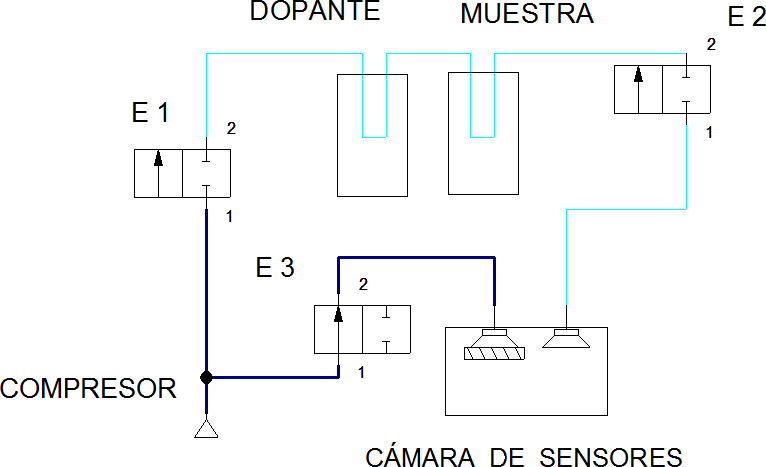 Dimensionamiento componentes
Caídas de presión en el sistema de respiración
Flujo volumétrico necesario en el dispositivo
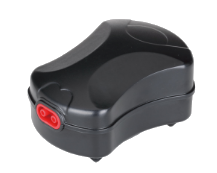 Silent air PUMP SE-314
(Boyuaquarium, 2014)
Parámetros de selección del compresor
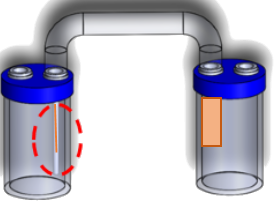 Resultado
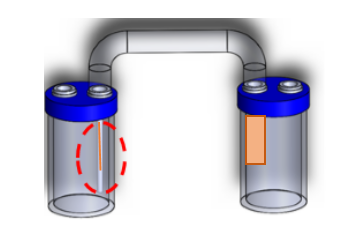 Con el correcto dimensionamiento de los elementos la mayor cantidad de flujo llega a la cámara de sensores.
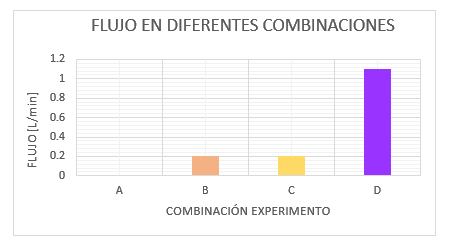 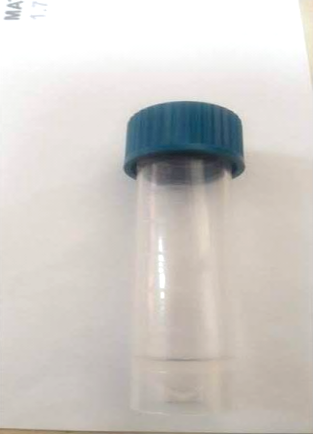 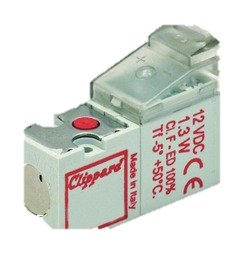 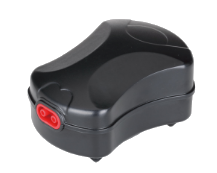 Conclusiones y recomendaciones
Resultados
Conclusiones generales
Futuros Trabajos
Integración del dispositivo
Sistema neumático
Cámara de sensores
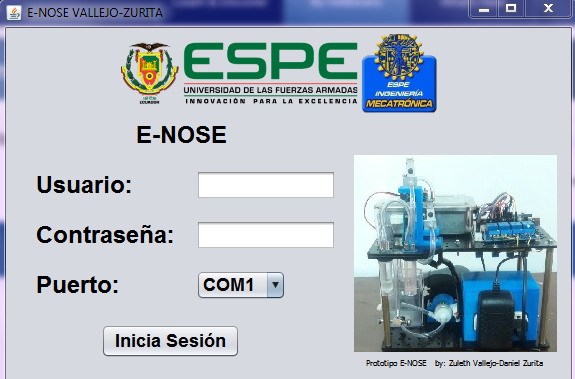 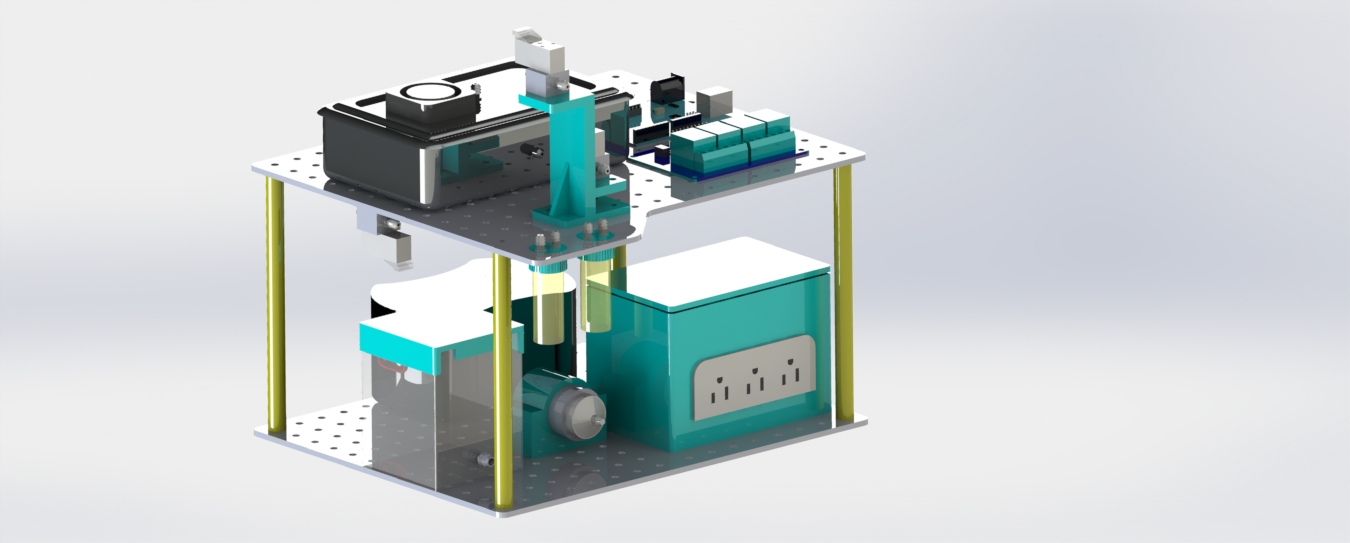 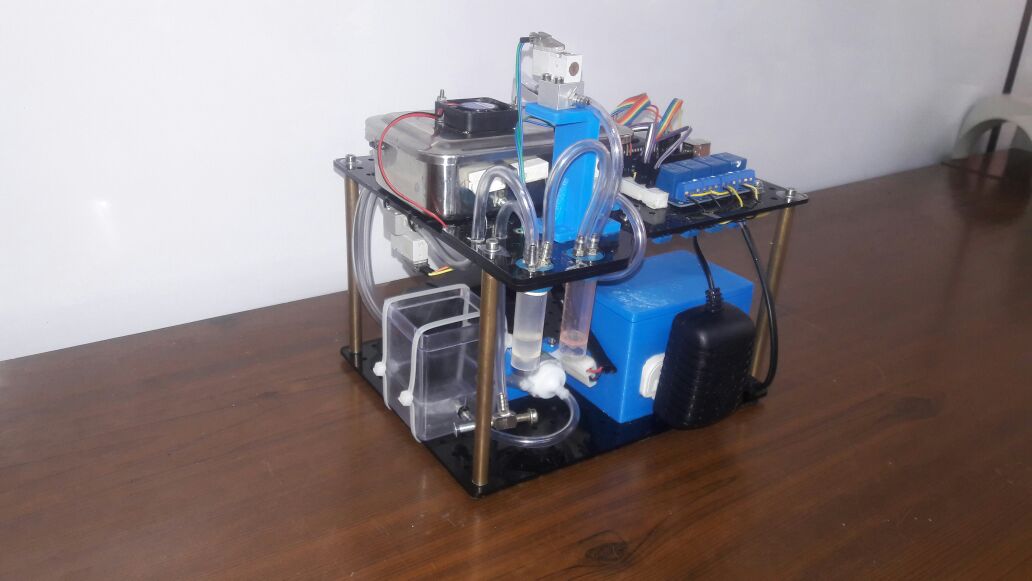 Sistema de dopaje automático
Circuitos electrónicos
Análisis de resultados del prototipo completo
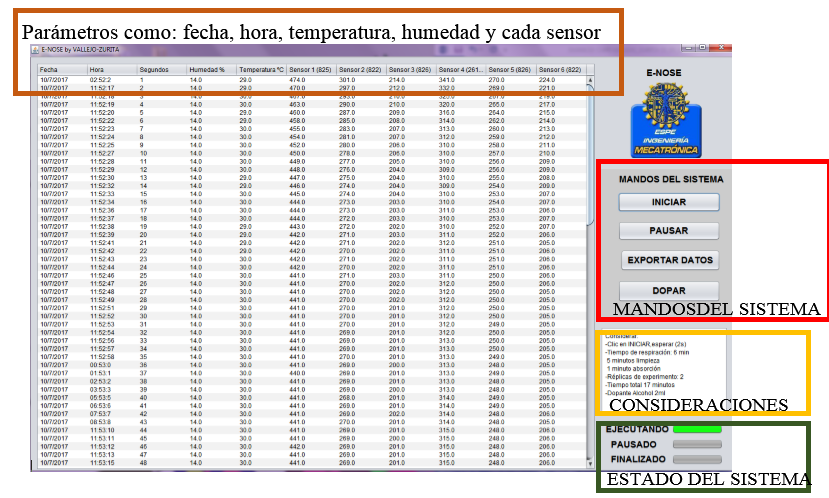 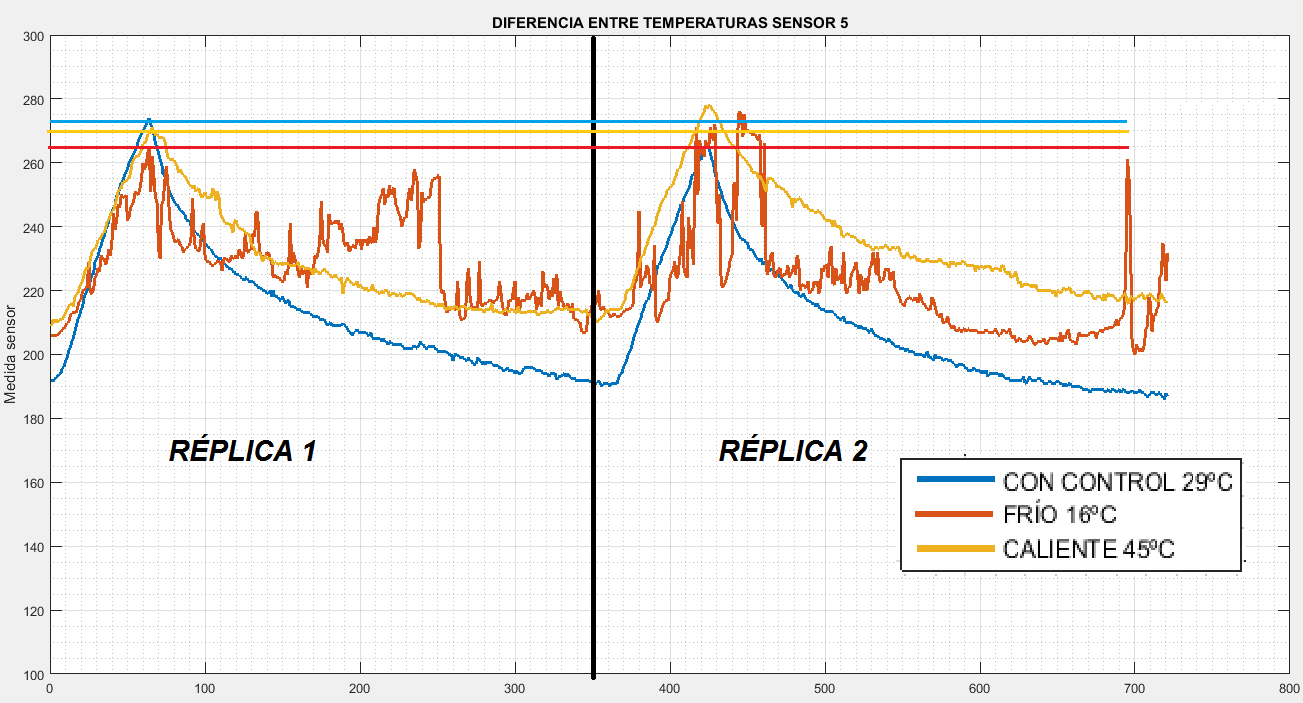 Resultados de mejora:

Control de temperatura

Dopaje automático

Estudio de mecánica de fluidos.

Respiración del dispositivo.

Interfaz gráfica
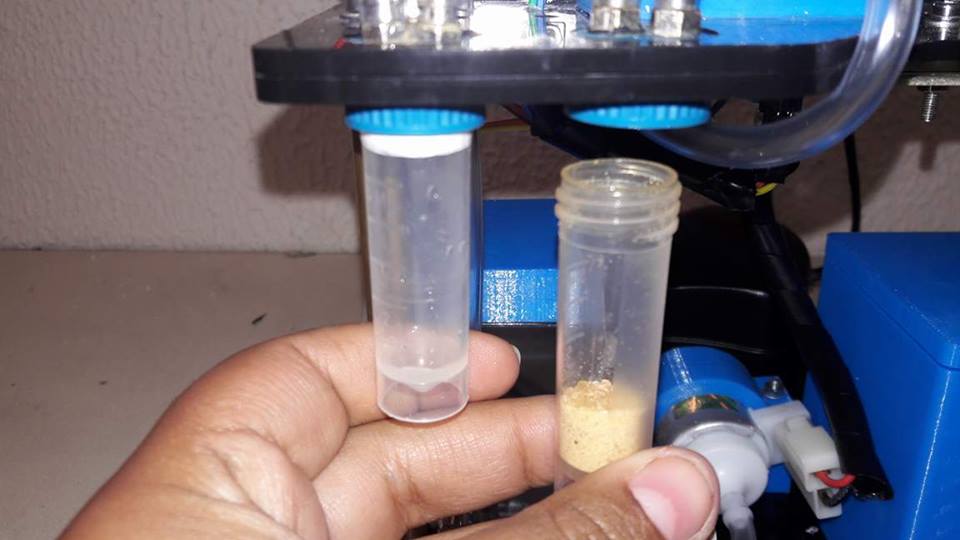 Diferencias TNT y otras muestras
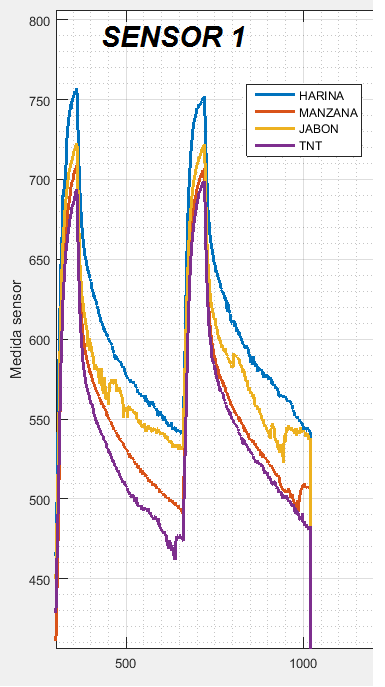 Valor máximo es distinto y la curva para llegar al valor de referencia varía, es decir la respuesta transitoria es diferente en cada muestra analizada.
Réplica 1
-Abs: 1 min
-Limp: 5 min
Réplica 2
-Abs: 1 min
-Limp: 5 min
Experimento:
12 minutos
Conclusiones
Potenciación dispositivo inicial, mejora de 52.2% en aspectos generales.

Material óptimo cámara de sensores: acero inoxidable (99% fiabilidad) hermeticidad-limpieza.

Control de temperatura.

Dopaje automático 100% efectivo en lecturas y ejecución.
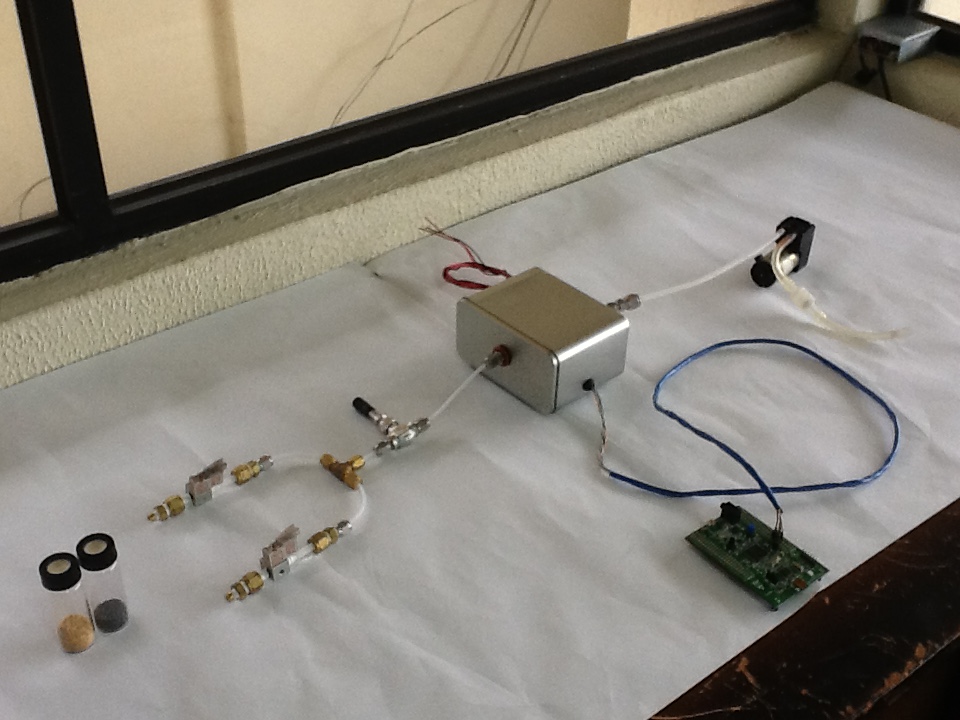 (López Hernández, 2016)
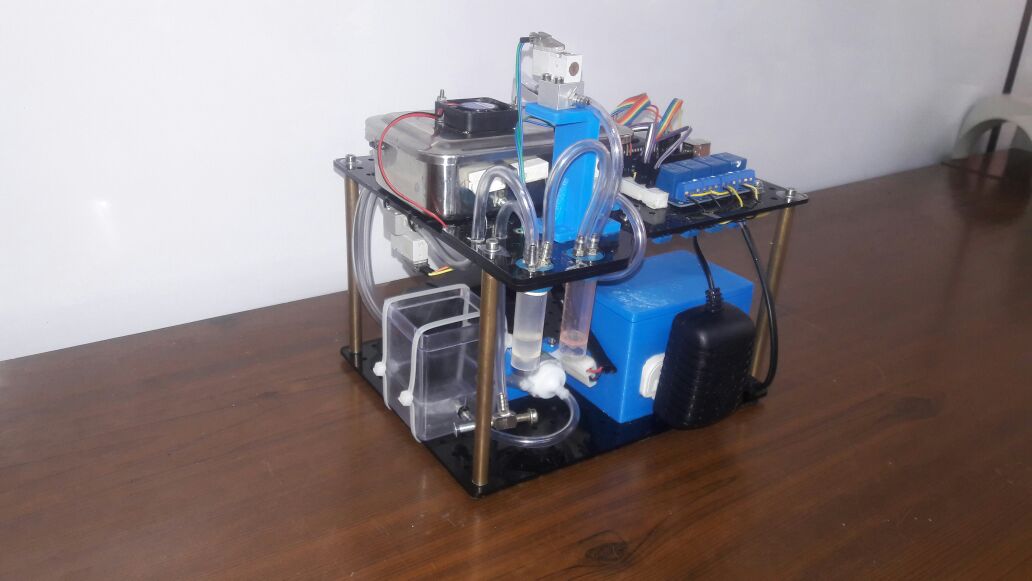 Conclusiones
Mejora 36% en el proceso de respiración (aspiración-limpieza).

Desarrollo total de una interfaz gráfica de usuario para el uso del dispositivo.

Respuesta diferente ante la presencia de TNT respecto a sustancias comunes.
El dispositivo es portable, sin embargo debe ser transportado con precaución
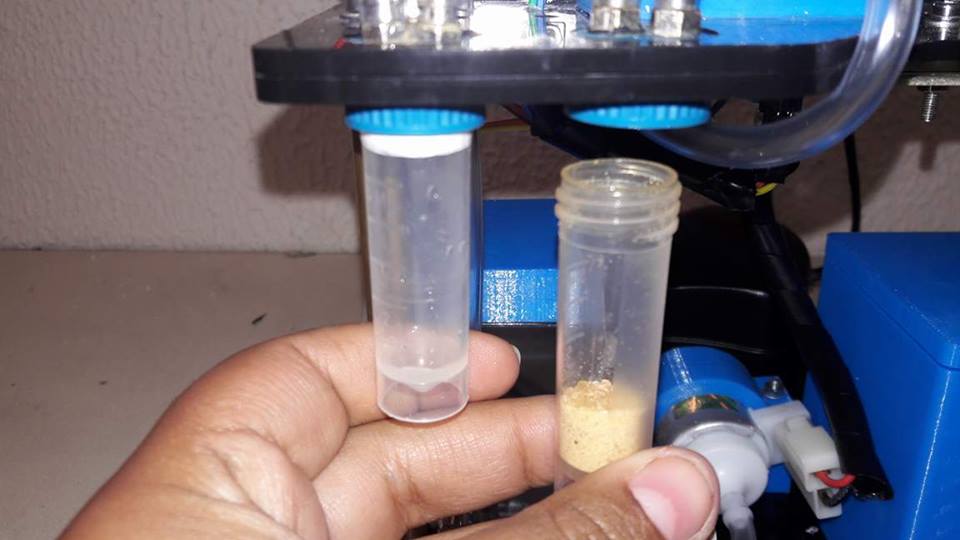 Trabajos futuros
Aumento de portabilidad con un procesamiento embebido.

Modelos matemáticos de discriminación entre sustancias.

Plataforma robótica móvil con el sistema de nariz electrónica.
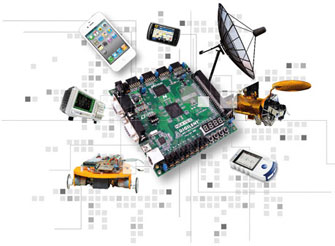 (sistemasoperativos.forogratuito.net, 2016)
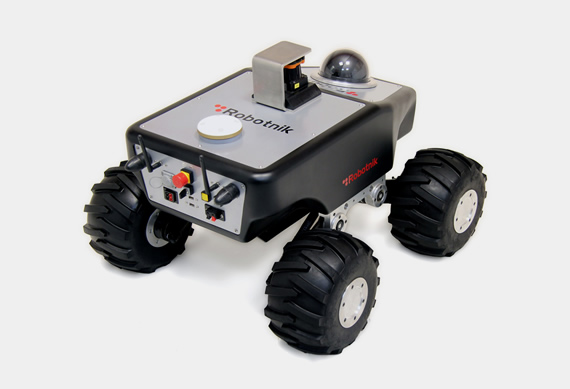 (http://www.robotnik.es, 2016)
Gracias
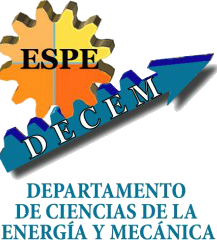 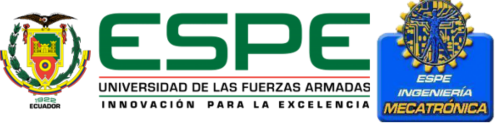 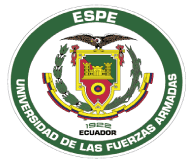 Sangolquí – Ecuador
Septiembre - 2017